Figure 1 Cleavage structures and welfare states.
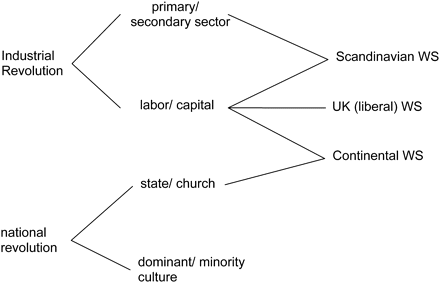 Socioecon Rev, Volume 7, Issue 1, January 2009, Pages 101–121, https://doi.org/10.1093/ser/mwn022
The content of this slide may be subject to copyright: please see the slide notes for details.
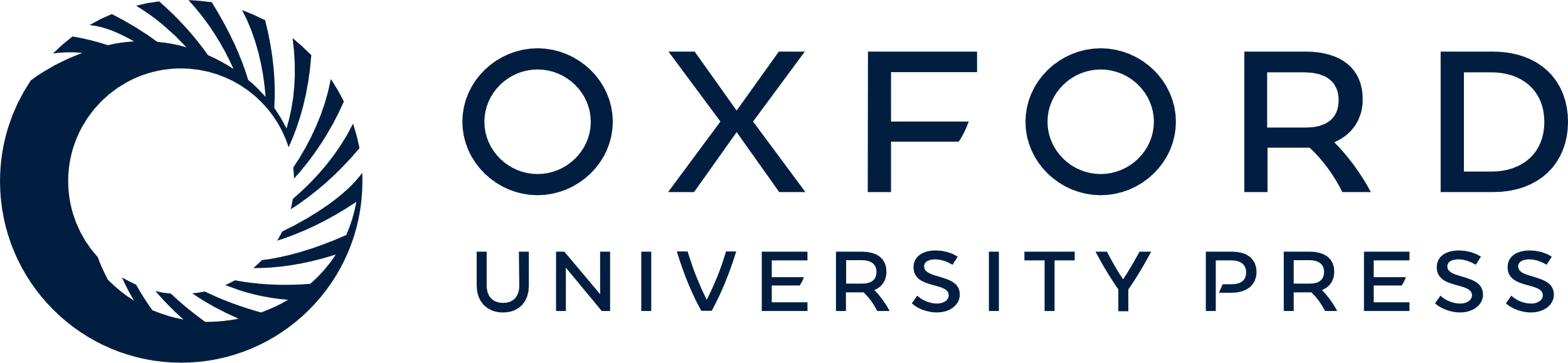 [Speaker Notes: Figure 1 Cleavage structures and welfare states.


Unless provided in the caption above, the following copyright applies to the content of this slide: © The Author 2008. Published by Oxford University Press and the Society for the Advancement of Socio-Economics. All rights reserved. For Permissions, please email: journals.permissions@oxfordjournals.org]